More information call us
+86-636363-1234
WORK REPORT PPT TEMPLATE
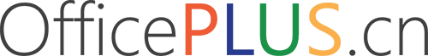 蓝色简约
求职应聘通用模板
WORK REPORT PPT TEMPLATE
演讲者： OfficePLUS
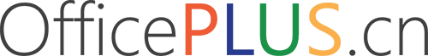 01
基本信息
PART ONE
01
目录页
THIS IS THE TITLE
01
02
03
04
05
基本信息
岗位认知
用户需求
设计流程
作品展示
enter title
enter title
enter title
enter title
enter title
关于我的
学习经历
实习经历
工作经历
获得荣誉
求职意向
专业技能
岗位性质
岗位认知
目标计划
用户调研
用户需求
用户体验
用户画像
情绪衍生
项目概况
设计流程
情绪模型
设计规范
内容框架
页面展示1
页面展示2
01
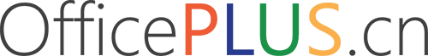 关于我的
THIS IS THE TITLE
A
基本信息
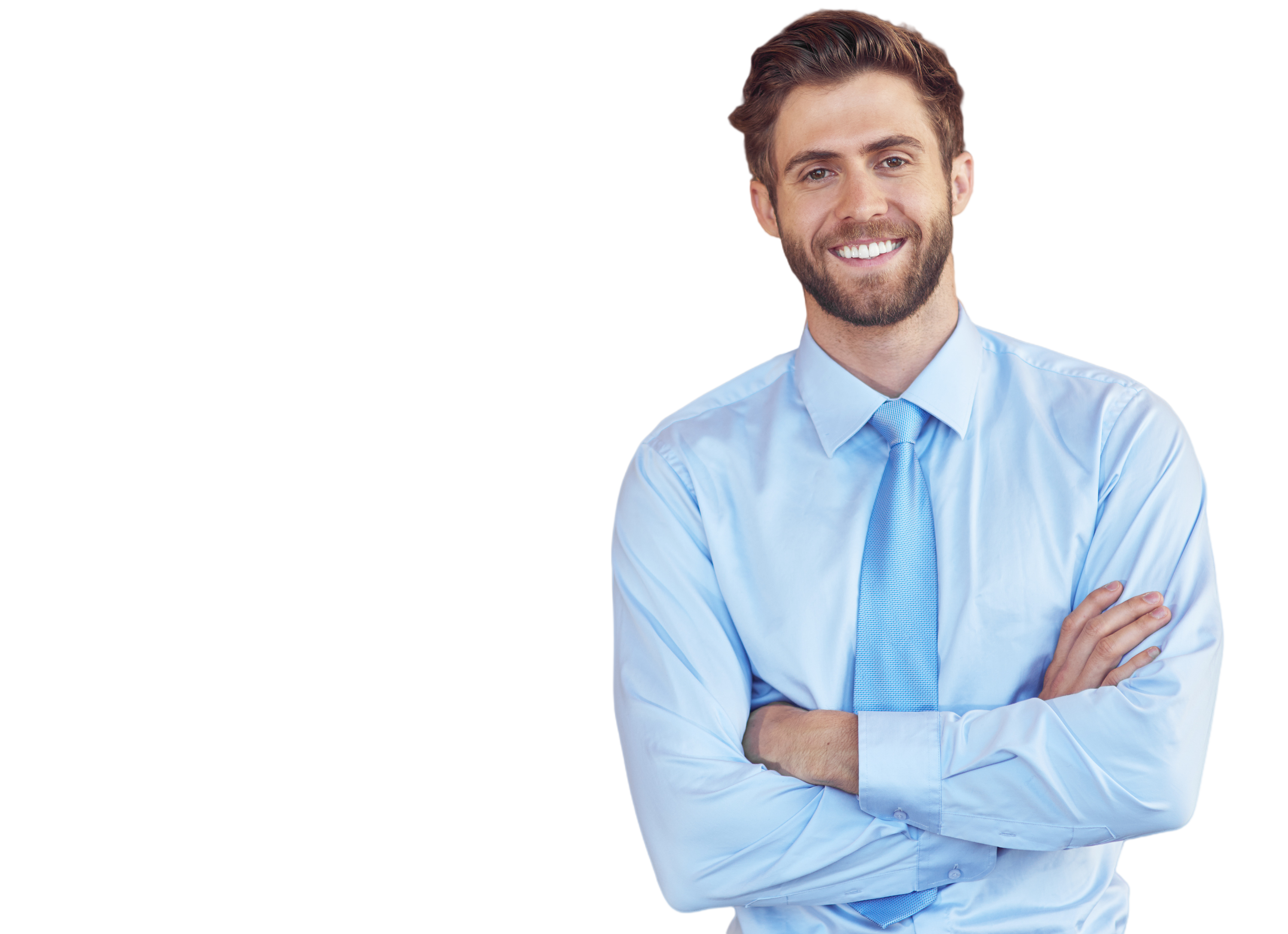 姓名：先生/女士
手机：123456789
年龄：xx岁
邮箱：123456789@qq.com
籍贯：xx市
微信：123456
求职意向：平面设计师
地址：输入对应地址
能力
UI设计
PPT设计
电商设计
UI /designer
PPT /designer
E-commerce /designer
01
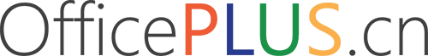 学习经历
THIS IS THE TITLE
本科学习
培训学习
学校：xx学院
专业：广告设计专业
时间：20xx.xx.xx-20xx.xx.xx
单位：xx公司
时间：20xx.xx.xx-20xx.xx.xx
内容：
设计概论
美术基础
印刷工艺设计
内容：
设计概论
美术基础
印刷工艺设计
研究生学习
学校：xx学院
专业：广告设计专业
时间：20xx.xx.xx-20xx.xx.xx
内容：
设计概论
美术基础
印刷工艺设计
01
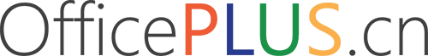 实习经历
THIS IS THE TITLE
STEP 1
STEP 3
IU设计师
IU设计师
20xx.x.x-20xx.x.x
XX信息科技有限公司
20xx.x.x-20xx.x.x
XX信息科技有限公司
20xx.x.x-20xx.x.x
XX信息科技有限公司
20xx.x.x-20xx.x.x
XX信息科技有限公司
负责APP、宫网、后台管理的所有界面设计
配合品设计相关视觉效果图
负责网站整体的视觉风格设计和设计规范的制定
负责APP、宫网、后台管理的所有界面设计
配合品设计相关视觉效果图
负责网站整体的视觉风格设计和设计规范的制定
负责APP、宫网、后台管理的所有界面设计
配合品设计相关视觉效果图
负责网站整体的视觉风格设计和设计规范的制定
负责APP、宫网、后台管理的所有界面设计
配合品设计相关视觉效果图
负责网站整体的视觉风格设计和设计规范的制定
IU设计师
IU设计师
STEP 2
STEP 4
01
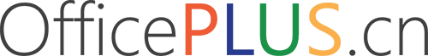 工作经历
THIS IS THE TITLE
V
STEP 2
STEP 4
IU设计师
IU设计师
20xx.x.x-20xx.x.x
XX信息科技有限公司
20xx.x.x-20xx.x.x
XX信息科技有限公司
20xx.x.x-20xx.x.x
XX信息科技有限公司
20xx.x.x-20xx.x.x
XX信息科技有限公司
负责APP、宫网、后台管理的所有界面设计
配合品设计相关视觉效果图
负责网站整体的视觉风格设计和设计规范的制定
负责APP、宫网、后台管理的所有界面设计
配合品设计相关视觉效果图
负责网站整体的视觉风格设计和设计规范的制定
负责APP、宫网、后台管理的所有界面设计
配合品设计相关视觉效果图
负责网站整体的视觉风格设计和设计规范的制定
负责APP、宫网、后台管理的所有界面设计
配合品设计相关视觉效果图
负责网站整体的视觉风格设计和设计规范的制定
IU设计师
IU设计师
STEP 3
STEP 1
01
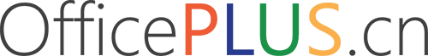 获得荣誉
THIS IS THE TITLE
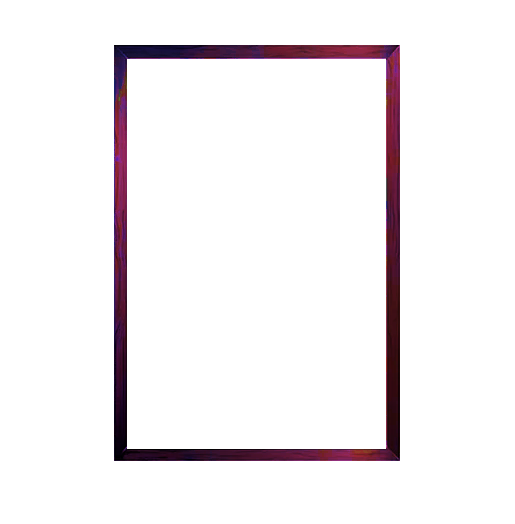 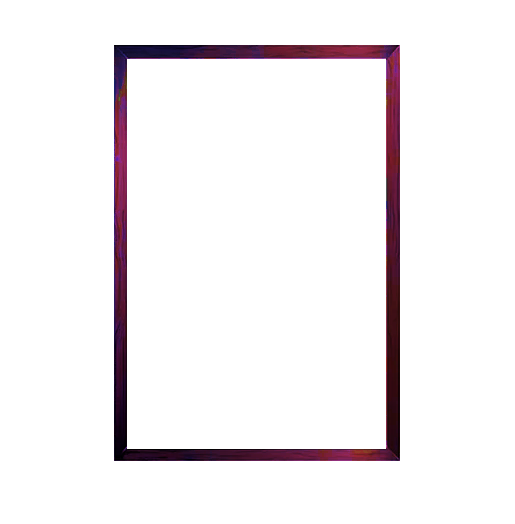 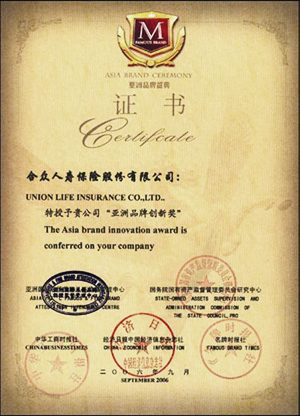 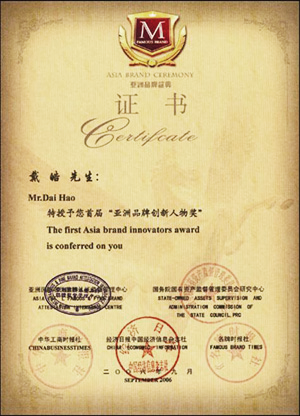 重点国家级火炬计划项目证书
国家重点
新产品证书
国家级火炬
计划项目证书
优秀火炬
计划项目
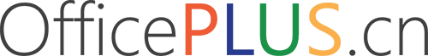 02
岗位认知
PART TWO
02
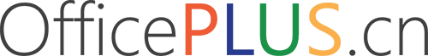 求职意向
THIS IS THE TITLE
01
02
03
04
界面设计
IP设计
运营设计
其他设计
问题探索
视觉优化
架构开级
形象设定
延展创意
品牌融入
H5专题
插画banner
标题设计
平面设计
网页设计
技法练习
02
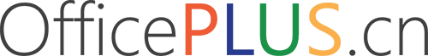 专业技能
THIS IS THE TITLE
电脑端软件UI设计
移动端UI设计
技能学习和经验
qq、360安全卫士、音视频播放器、各类管理软件都属于此类，目前pc端软件开发对于UI设计师需求巨大
创业型公司也更看好从移动端起步，目前app的开发势头强劲，对ui设计师的需求后劲十足。
五个基本专业技能
01
02
数网页UI设计
H5前端开发
交互设计
电商的火爆，加上微博、云空间、相册等更多互联网衍生产品的出现，网页UI设计的社会需求依然强势。
设计可用性和降低开发成本的考虑，ui设计师同时具备前端开发能力已成为用人单位招聘要求的共识。
涉及产品的用户体验和易用性设计，会不会做交互设计，已成为美工和ui设计师的分水岭。
03
04
05
02
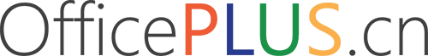 岗位性质
THIS IS THE TITLE
01:图形设计
软件产品的产品“外形”设计用于呈现客户直观表现
02:交互设计
主要在于设计软件的操作流程、树状结构、操作规范等
03:用户测试
通过以目标用户问卷的形式衡量UI设计的合理性
02
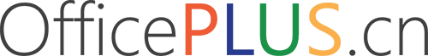 岗位认知
THIS IS THE TITLE
用户体验
逻辑思维
团队协作
公司认知
XX设计机构是集PPT模板开发、PPT设计定制、PPT培训于一体的专业PPT服务提供商。深受大家的好评和肯定。
02
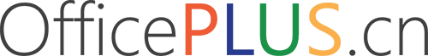 目标规划
THIS IS THE TITLE
AIMS
个人目标规范
界面设计的基础练习，将界面的排版、配色知识完全掌握好；多多沟通项目，把UI设计和产品经理及开发的沟通工作做好。

争取半年后不管是产品经理新加需求，还是开发反馈的问题。
20XX
20XX
20XX
目标1
目标2
目标3
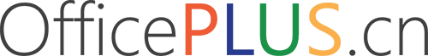 03
用户需求
PART THREE
03
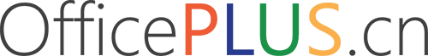 用户调研
THIS IS THE TITLE
场景渗透率
用户群体大多在商场餐厅火车站等密集场所使用。这些场所往往交通便利，人流量非常大！
29%
71%
商城
性别比例
性别
从用户群体的性别比例是上看，男性用户比例明显高于女性；
餐厅
18~35岁
57%
年龄分布
年龄
火车站
用户群体主要在18~35岁区间，近57%的用户为90后和95后，他们成为共享充电的主力军。他们热衷于享受生活，对新产品、新事物都有较强的认知和接受能力。
36岁以上
43%
其他
03
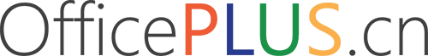 用户需求
THIS IS THE TITLE
根据用户需求分析，结合KANO模型，将用户的需求分为三个层级：幸福需求/期望需求/基本需求
满足用户的预期需求
快速定位，让用户了解附近的租售情况和路线
幸福需求
满足用户的服务体验
租借、借还、充值等一体化服务
期待需求
满足用户的基本需求
安全快速，让用户值得信赖
基本需求
03
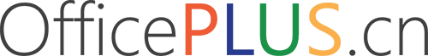 用户体验
THIS IS THE TITLE
完成
表现层
组件化、规范统一、轻量化
范围层
明确页面层级、模块分区、提升操作流畅性
战略层
全面偏平式化、极致体验、优质用户
概念
03
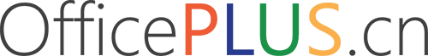 用户画像
THIS IS THE TITLE
小红
小严
小唐
人力工程师
35岁
产品经理
产品经理
23岁
23岁
用户诉求
用户诉求
用户诉求
小红去重庆旅游，出发前她团购了一份万州烤鱼，他决定将烤鱼当作今晚的晚餐，不幸的是，经过一天的游玩(拍照\发爵友圈)，他的手机电量已经见底。他为了能够顺利找到商家的位置、向商家提供团购码、拍晚餐照片发朋友圈。

随后他在路边相借了共享充电宝，度过了一个美好的晚上。
小红去重庆旅游，出发前她团购了一份万州烤鱼，他决定将烤鱼当作今晚的晚餐，不幸的是，经过一天的游玩(拍照\发爵友圈)，他的手机电量已经见底。他为了能够顺利找到商家的位置、向商家提供团购码、拍晚餐照片发朋友圈。

随后他在路边相借了共享充电宝，度过了一个美好的晚上。
小严在下班后来到一家串吧，点好了烤串和啤酒，惬忘地靠在凉椅上，夏天的凉风吹走了工作一天的疲倦，小严突然想起今晚有LPL2020春季赛总决赛直播，于是拿出手机开始看比赛，可是手机电量不多肯定是没法支持长时间看视频了，小严又不想错过直播

于是小严使用共享充电在串吧提供的共享充电宝，看完了精彩的比赛。
小唐今晚就要乘坐23个小时的列车，回到他的老家沈阳了，在车站等车闲不住的小唐玩起了王者荣程，一下子使用了接近一半的电。这可怎么办，车上还要看视频呢不然特无
死可，火车上又没法充电。

愁眉不展的小唐看到车站立柱上共享充电布置的共享充电宝，笑逐颜开。火车上的时光不再没电啦！
03
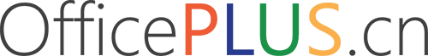 情绪衍生
THIS IS THE TITLE
安全
智能
便捷
增加充满自断电等安全保障功能，让用户有安全归属感。
根据产品本身特点，营造科技感，安全可靠的氛围。
功能采用大卡片式更易读，设计简洁明确，减轻用户焦虑
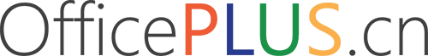 04
设计流程
PART FOUR
04
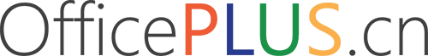 项目概况
THIS IS THE TITLE
根据项目概况分析研究对象所处的情景进行全面、系统、准确的研究,制定相应计划以及对策
Strengths
Weaknesses
Opportunities
Threats
增加使用率获得更高的利润的同时减少人工成本。
转化问题为商机；
以创新引领。
技术难攻克；
缺乏相关经验。
存在大量潜入竞争者；技术更新快；商品还未普及。
04
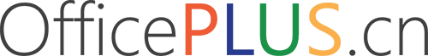 设计流程
THIS IS THE TITLE
设计思路与流程
产品认知对原型内容有认知
具体实现
开发/运营团队反馈
品牌基因渗透情绪版感知
理解产品目的和业务逻辑
需求
场景
构思
实现
落地
立项
原型
交互
设计
开发
走查
分析
用户
竞品
04
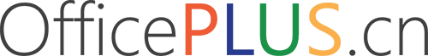 情绪模型
THIS IS THE TITLE
情绪设计结论应用
目标用户
情感设计在用户增长设计中，最常见的方式是通过奖励引导用户参与活动，引导用户在活动中的操作，并通过反馈把控结果中的用户情绪；从而达成裂变、促活、转化、拉新、品牌塑造的目的。用户的使用产品的心理模型可以简化为一个循环，当用户越沉迷于这个循环，说明产品的粘性越强。
习惯性操作
触发用户
持续投入
亮点功能
情绪PLCK模型
外部触发机制
满足感
付出行动
付出型
回馈型
人际型
自主型
任务系统
情感满足
外部触发机制
情感触发
04
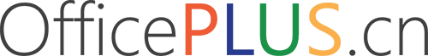 设计规范
THIS IS THE TITLE
颜色规范
文字规范
主色
字体/图标
辅助色
中文
英文和数字
Aa
你
Arial (标题)
OPPOSansB
Arial (正文)
OPPOSansR
04
内容框架
THIS IS THE TITLE
APP
信息架构
1、主页
2、分类
3、购物车
主页
分类
购物车
我的
4、我的
接索
Banner
鉴定
养护
生活馆
今日上新
精选品牌
品牌
款式
搜索
编辑
结算
设置
个人信易
我的鉴定
准荐返现
邀请好友
常见问题
普通会员
交互设计
交互设计在转化的过程中，一般有两种实现逻辑：物理逻辑型交互设计和行为逻辑型交互设计。
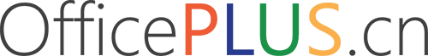 05
作品展示
PART FIVE
05
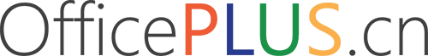 页面展示
THIS IS THE TITLE
内容呈现
图片展示
基本信息
利用最短时间吸引用户关注，突出产品亮点。用户的时间很宝贵，尊重用户时间的同时，也为产品自身创造了不错的自我介绍时间。视觉上的统一，能增加易读性，不易增强阅读准度。同时增加元素让画面更加活泼。
A
B
C
A
B
C
05
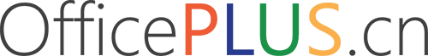 页面展示
THIS IS THE TITLE
内容呈现
利用最短时间吸引用户关注，突出产品亮点。用户的时间很宝贵，尊重用户时间的同时，也为产品自身创造了不错的自我介绍时间。视觉上的统一，能增加易读性，不易增强阅读准度。同时增加元素让画面更加活泼。
设计标注
专业
专业
专业
1
1
1
WORK REPORT PPT TEMPLATE
WORK REPORT PPT TEMPLATE
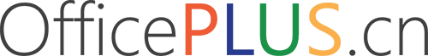 THANK YOU
演讲者： OfficePLUS